Течна горива
Нафта
Течна горива
Сва минерална течна горива се добијају прерадом (дестилацијом) нафте.
Осим деривата нафте у течна горива спадају и друга синтетичка горива:алкохоли, етри, кетони,...
Течна горива имају у односу на чврста горива:
већу топлотну моћ, 
мањи баласт, 
боље сагоревање и
економичније експлоатисање. 
Међутим, недостаци течних горива се огледају у лакој запаљивости и токсичности, као и могућности изливања на самом извору или приликом транспорта.
 Примењују се у индустрији, саобраћају и енергетици.
Еколошка катастрофа изливања нафте у Мексичком заливу 2010.године
Експлозија нафтне платформе, погинуло 11 радника.
У периоду од 20. априла до 08. августа 2010. године, у Атлантски океан се излило око 936.000 t нафте из подземног извора.
Велике количине изливене нафте допрле до обале суседних држава Флориде и Тексаса, наневши незапамћену штету.
 Мексички залив представља станиште за 15.000 животињких врста. Број угинулих животиња, након додира са изливеном нафтом је 6.000 птица, 600 корњача и 60 сисара. О морталитету риба и ракова не постоји евиденција. 
Трошкови заустављања цурења нафте и њено одстрањивање са воде и обале - око 1,5 милијарди америчких долара. 
Посредни трошкови од штете коју је претрпела рибарска индустрија и живи свет у Мексичком заливу је процењен на око 20 милијарди долара.
 Уговор о поравнању укључује 5,5 милијарди долара на име казне у складу са Законом о чистим водама и још неколико милијарди долара за накнаду еколошке штете, коју је тражило неколико земаља у региону Мексичког залива.
Нафта
Назив је вероватно добила од старогрчке речи '' νάϕθα'' за камено уље или од староперсијске речи "нафада", која значи "знојење", тј. "зној земље". У жаргону, реч нафта значи и дизел гориво.
Основни хемиски елементи у сировој нафти су угљеник и водоник, који граде угљоводонике. Угљоводоника има у нафти преко 90%.
 Такође се могу наћи и сумпор, азот, кисеоник, али и тешки метали, гвожђе, никал и ванадијум, натријумове, калцијумове и магнезијумове соли, као и гасови - пропан, бутан и сумпороводоник.
Рафинерије
Нафта се добија бушењем земље до дубине 5.000 m и више.
 Нафта истиче из бушотина под притиском који влада унутар налазишта. 
У току експлоатационог периода, притисак у бушотини се смањује и због тога се нафта потискује пумпама или удувавањем гаса или воде под притиском у налазиште нафте. 
Смеша гаса и нафте се одводи у сепараторе, где се течна фаза одваја од гасовите фазе, у засебне резервоаре. 
Из ових резервоара, нафта се цевоводима, танкерима или цистернама транспортује до рафинерија.
 Рафинерије су постројења у којима се прерађује нафта и из ње се добијаја спектар различитих производа. 
Нафта се не експлоатише у стању у каквом се налази у природи, већ се прерађује.
Јединица за мерење количине нафте је 1 barrel (US нафтни барел) = 42 gallon (US галон) = 0,159 m3 = 159 l.
Прерада нафте
Сирова нафта садржи разне нечистоће - воду, муљ, песак и друге минералне растворе. Део нечистоћа из нафте се одстрањује на месту њеног вађења, на нафтним пољима. 
Основни циљ прераде нафте је поред одстрањивања механичких нечистоћа и раздвајање на поједине фракције, које се даље користе у производњи различитих производа.
Дестилација нафте
Захваљујући чињеници да различите компоненте имају различите температуре испаравања,  раздвајамо их постепеним загревањем  нафте, затим њеним испаравањем и кондензовањем. На тај начин добијамо посебне фракције. Процес добијања фракција се зове фракциона дестилација.
Процес дестилације нафте се одвија у дестилационим колонама, најчешће у облику челичнног цилиндра, пречника 3.000 mm до 4.000 mm, висине до 40 m. У колони се налази више десетина подова (слика лево на следећем слајду), на којима се остварује непосредни контакт нафтне паре и течности. Нафтна пара пролази кроз грло звона (1)  и креће се са дна колоне навише. Са врха колоне долази хладна течност (нпр. бензин) и преко пода и сливне цеви (2) слободним током долази на нижи под.
Помоћу сливне цеви (2) се одржава константан ниво течности на поду, кроз који пролази пара. Пара се делимично кондензује, а течност делимично испарава. На тај начин течност се обогаћује теже испарљивим компонентама, а пара  са лакше испарљивим компонентама.
Фракциона дестилација нафте
Постројење за дестилацију нафте(слика десно на претходном слајду)
Сирова нафта се загрева у измењивачима топлоте, на рачун кондензације бензина и потхлађивања мазута. Даље се греје у цевној пећи (1), у којој се образује мешавина паре и течности, која се одводи даље у дестилациону колону (2). На дно колоне се уводи  водена пара, помоћу које долази до сепарације нафте на фракције. Фракције се одводе са појединих подова по висини колоне. 
На врху колоне се образују паре бензина и кондензују се у измењивачу (3), потхлађујући се у хладњаку (4) помоћу воде. Већи део кондензованог бензина враћа се на врх колоне и служи за орошавање нафтних пара. Приближно 1/8 од укупне количине бензина која се формира на врху колоне, одводи се као производ дестилације. Остали производи фракционе дестилације нафте (керозин, уље,...) одводе се са појединих подова, хладе водом и складиште. На дну колоне се добија најтежа фракција мазут, која није крајњи продукт дестилације нафте, јер се може раздвојиити на више фракција (тешко дизел-гориво и мазива уља).
Секундарни поступци прераде нафте
Разградња угљоводоника (крековање) је поступак добијања лакших угљоводоника из тежих, под утицајем високе температуре (400°С-600°С). Сировина која се добија након прве фазе фракционисања се користи у крековању, а као производ се добија петролеј, дизелска горива и ложива уља. 
Процес изградње угљоводоника је супротан процес од претходног, при ком се више молекула лакшег стања добија један молекул вишег реда и зове се полимеризација. Користе се гасовити угљоводоници, а крајњи циљ су течна горива, односно бензин.
Деасфалтација је процес којим се издвајају нежељена асфалтна једињења и који се обављају сумпорном киселином.
Шема рада турбомлазних и турбоелисних мотора
Подела течних горива:
моторни бензини (оловни и безоловни,нормални и супер бензини, зимски и летњи),
авионски бензини,
млазна горива - служе за покретање млазних мотора (у авионима), 
дизелска горива - служе за погон дизел мотора, 
уља за ложење - користе се у домаћинствима и индустрији,
други специјални бензини - медицински бензини, бензини за екстракцију итд, мазива, уља и уља посебне намене и
петролеј - користи се за даљу дестилацију и добијање других горива, као и за осветљење.
Подела дизел-горива
врло лако дизел-гориво (D1), за моторе моторних возила са преко 800 о/min
лако дизел-гориво (D2) за индустријске моторе и моторе тешких возила,
средње дизел- гориво (D3), за стабилне и бродске моторе, са малим бројем обртаја 240 - 800 о/min
тешко дизел-гориво (D4), за највеће стабилне и за бродске моторе са малим бројем обртаја.
Биодизел
Рудолф Дизел је 1900. године на Светској изложби у Паризу је демонстрирао рад дизел-мотора, чији је погон биодизел, произведен од уља кикирикија. Тада је била ниска цена нафте и није било потрбе да се даље развија.
Прва значајнија истраживања су почела 1973. у доба прве нафтне кризе.
Биодизел је обновљиво и биоразградиво гориво које се добија из биљних уља (од соје, сунцокрета, уљане репице) и животињских масти (говеђег лоја) и рециклираног отпадног јестивог уља.
Велика предност биодизела је изузетно низак садржај сумпора.
Биодизел се користи као додатак конвенционалном дизелском гориву и као чист биодизел.
Примена биодизела у моторима, изазива разређивање моторног уља и зато је потребно чешће мењати уље за подмазивање таквих мотора.
Сагоревање течних горива
То је хетероген процес у више фаза које се преклапају:
Мешање са ваздухом,
Загревање,
Испаравање,
Термичко разлагање,
Образовање гасне фазе,
Паљење и
Сагоревање.
Да би било што мање губитака, неопходно је обезбедити брзо и ефикасно мешање капљица горива са ваздухом.
Распршивање се ради због повећања активне површине.
Фазе које претходе сагоревању имају велики значај са интензификацију процеса сагоревања.
Горионик
Горионик је уређај који омогућава да гориво и ваздух дођу у контакт. Oсновни елементи горионика су:
систем за увођење ваздуха и
распршивач, којим се распршује гориво.
Распршивачем се гориво распршује у ситне капљице, дозира количина горива и даје млазу одређена форма. 
Горионици за течно гориво могу бити са гасним и горионици са механичким распршивањем.
Увођење горива великом брзином у стују мирног ваздуха: струјни,ротирајући и центрифугални распршивач
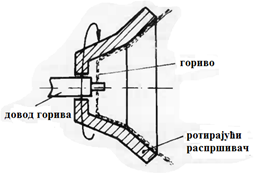 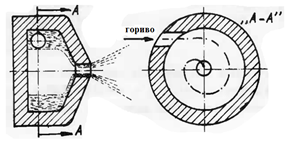 Увођење горива малом брзином у ваздушну струју велике брзине (лево) и распршивање сударом (десно)
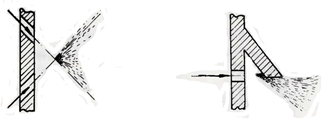 Октански број
Детонација је неконтролисано сагоревање смеше горива и ваздуха. Да би мотор правилно радио, потребно је да се смеша ваздуха и горива не запали сама од себе, пре него што је запали свећица. Појава спонтаног самозапаљења смеше бензина и ваздуха је детонативно сагоревање. Детонација наступа када молекули горива не сагоревају један за другим, већ више молекула истовремено у одвојеним реакцијама.  Такво сагоревање изазива ударе у моторима, и на тај начин штети мотору и смањује ефикасност рада.
 Отпорност бензина према детонативном сагоревању исказује се преко октанског броја.
Октански број
Изооктан је отпоран према детонативном сагоревању и узет је као мерило квалитета са оценом сто (100). 
Хептан је веома склон детонативном сагоревању и узет је као мерило са оценом нула(0). 
У  специјалним једноцилиндричним моторима  се испитује и упоређује процес сагоревања испитиваног бензина са процесом сагоревања изооктана (C8H18) који сагорева врло мирно и нормалног хептана (C7H16) који бурно сагорева.
Октански број посматраног бензина је бројчано једнак процентном учешћу  изооктана у смеши са хептаном. 
Бензин  са 95 октана има исти степен самозапаљења као мешавина од 95% изооктана и 5% хептана
Октански број авионских бензина је 100, а аутомобилских бензина је од 70 до 80 (супер 98 и регулар 86 бензини).
Детонацијко сагоревање у дизел-моторима
У дизел-моторима гориво се не пали помоћу електричне свећице, већ долази до самопаљења смеше горива и ваздуха, услед компресије. Зато се користе дизел-горива са релативно ниском температуром самопаљења.
Ако се у дизел-мотору налази гориво слабије запаљивости, може се догодити превелико закашњење паљења. Тада се у простору за сагоревање може наћи одређена количина припремљеног, али незапаљеног горива, тако да започето и закаснело паљење узрокује детонацијско сагоревање смеше и врло нагло повећање притиска. То детонирање је карактеристично по препознатљивој буци.
Цетански број
Цетански број је оцена упаљивости дизел-горива и представља меру закашњења паљења горива у дизел-мотору. Што је већи ЦБ кашњење у паљењу је мање.
 Одређује се на специјалним једноцилиндричним моторима. Посматрано дизел-гориво се упоређује по степену упаљивости са смешом цетана (C16H34) и алфаметилнафталина (C11H10). 
Цетан припада парафинским угљоводоницима и веома је запаљив и зато је узет за еталон упаљивости са оценом сто (100), а нафталин је узет са оценом упаљивости нула (0). 
Цетански број је једнак запремински проценту цетана у смеши са метил-нафталином.
СВ 54 има својства мешавине од 54% цетана и 46% алфаметилнафталина.
Октански и Цетански број
У бензинском мотору гориво се не сме запалити услед пораста температуре, него варницом из свећице.
Октански број означава отпорност према детонативном сагоревању.
Гориво високог Октанског броја има ниски Цетански број.
У дизел мотору гориво се треба запалити само, након убризгавања загрејаног ваздуха.
Кашњење паљења – време од убризгавања горива до паљења горива. Ако је велико може доћи до детонативног сагоревања и оштећења мотора.
Већи Цетански број значи мало кашњење у паљењу и мања опасност од детонација.